برنامج الجداول الإلكترونية
Excel 2016
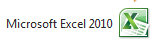 الهدف الرئيسي من تصميم برنامج الجداول الإلكترونية 
( Microsoft Excel ) :

 
هو تخزين البيانات وإجراء العمليات الحسابية والتحليلات الإحصائية عليها وإنشاء الرسوم البيانية التي تمثلها وذلك عن طريق أوامر سهلة الاستخدام .
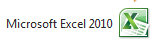 أجزاء ورقة العمل
شريط العنوان
شريط القوائم
شريط  أدوات القائمة
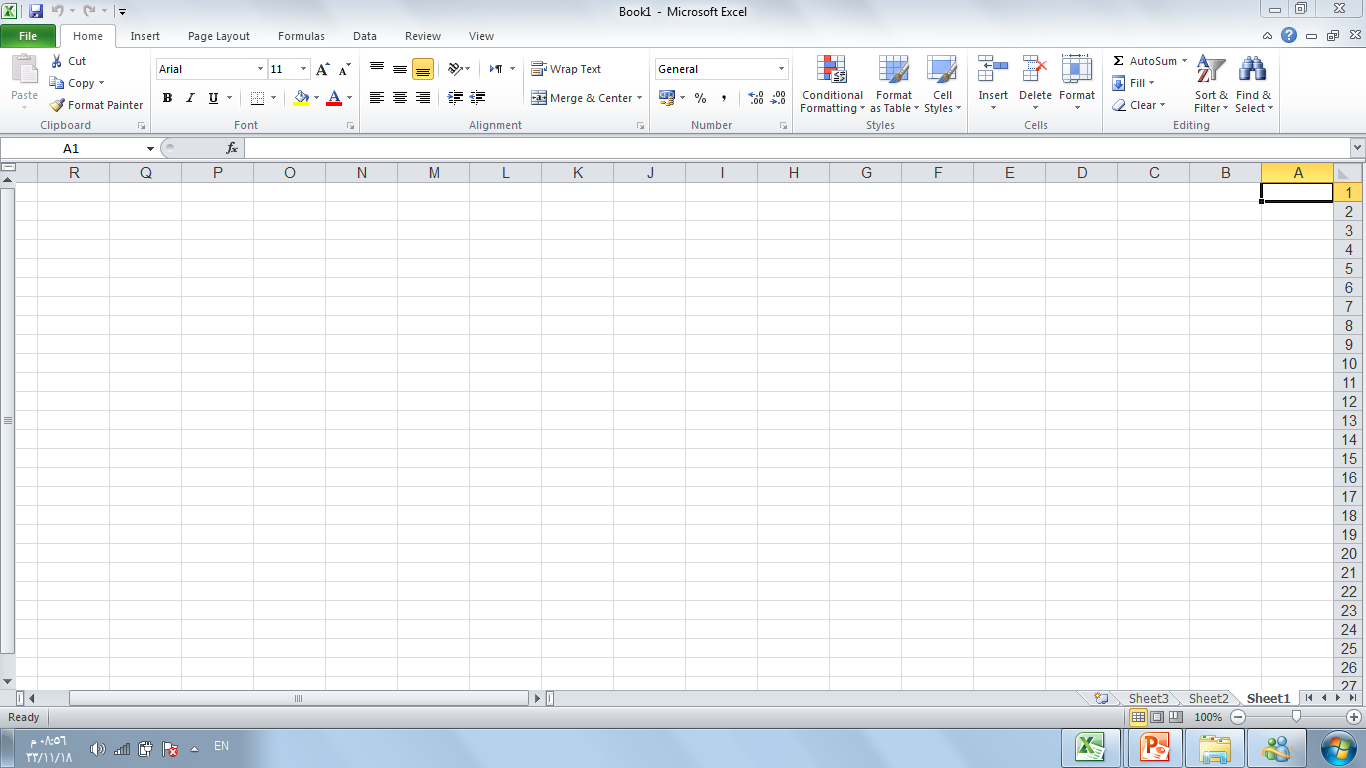 شريط الصيغة
عنوان الخلية :
يبدا بأسم العمود
ثم رقم الصف 
A1
أجزاء ورقة العمل
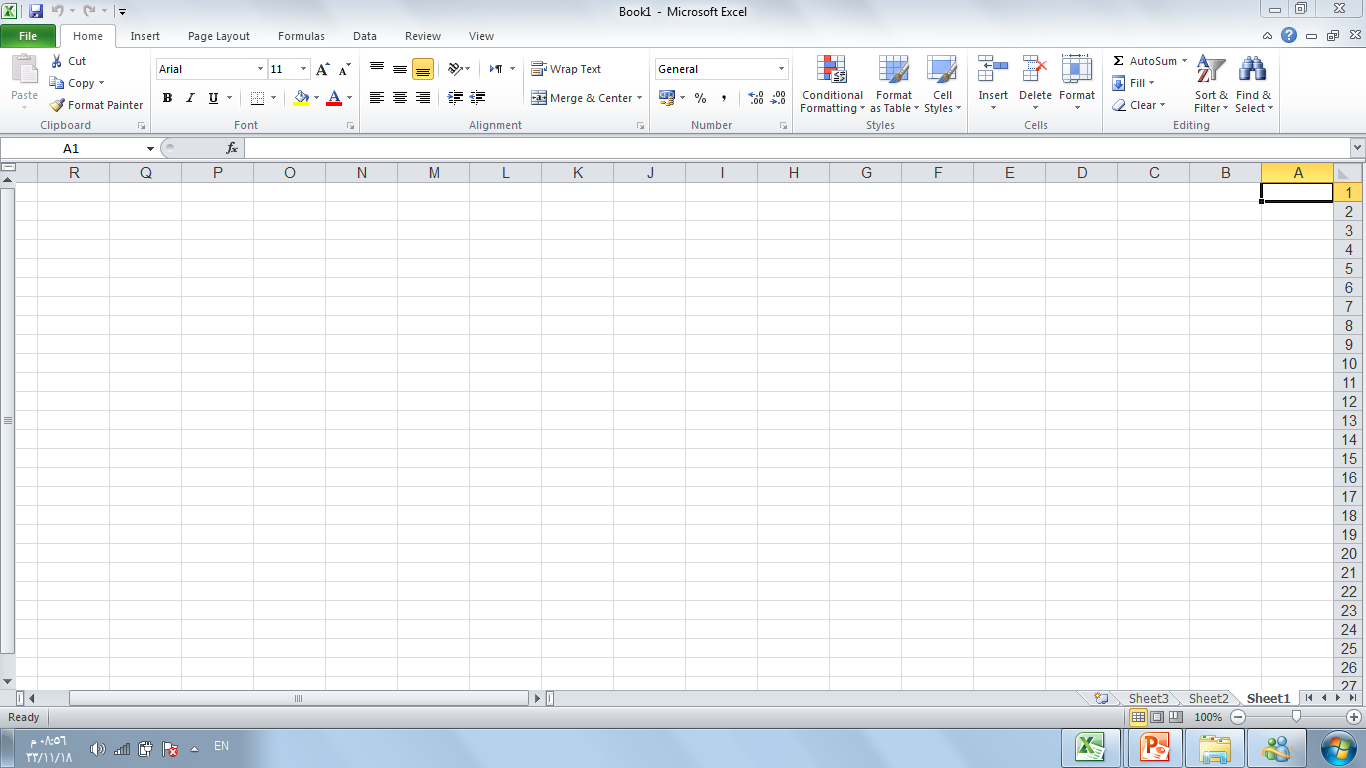 عناوين الأعمدة
أرقام الصفوف
شريط التصفح
أوراق العمل
بدء العمل مع اكسيل
إنشاء مصنف جديد .
حفظ مصنف باسم .
فتح مصنف تم حفظه مسبقا .
إعادة تسمية ورقة العمل, حذفها ,  نسخها .
انشاء مصنف جديد
ورقة العمل  تتكون من اعمدة وصفوف عناوين الاعمدة هي الاحرف الابجدية الانجليزية حيث عدد الاعمدة هي 256 عمود اما الصفوف فهي مرقمه بالتسلسل 1-65536.
وكل خلية هي نتيجة تقاطع العمود مع الصف مثلاً الخلية A1  هي الخليه في العمود  A و الصف رقم 1.
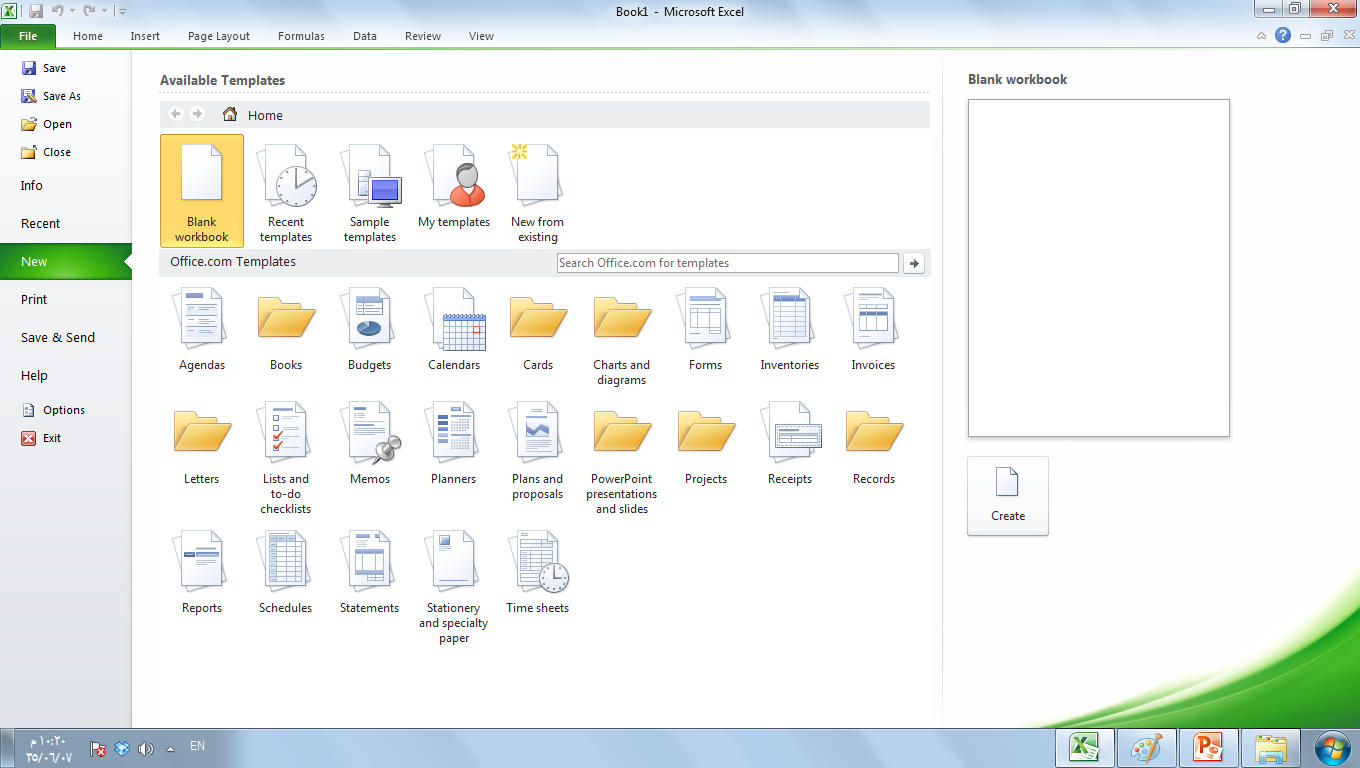 انشاء مصنف جديد
حفظ ملف Excel
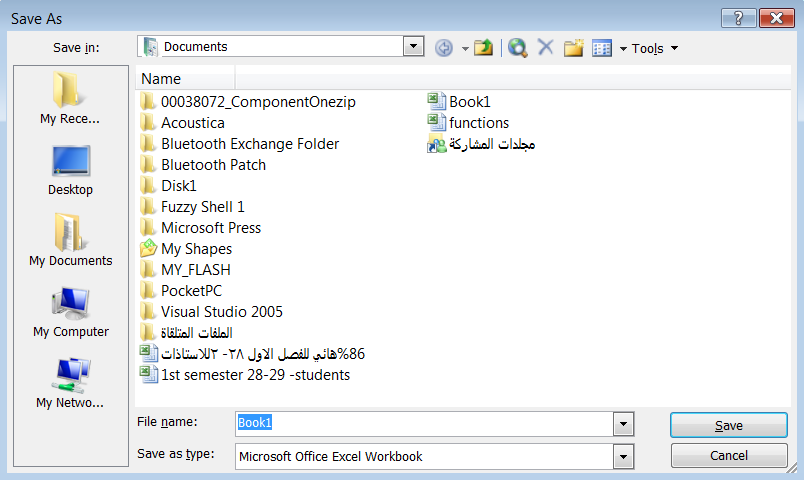 اسم الملف
فتح ملف Excel
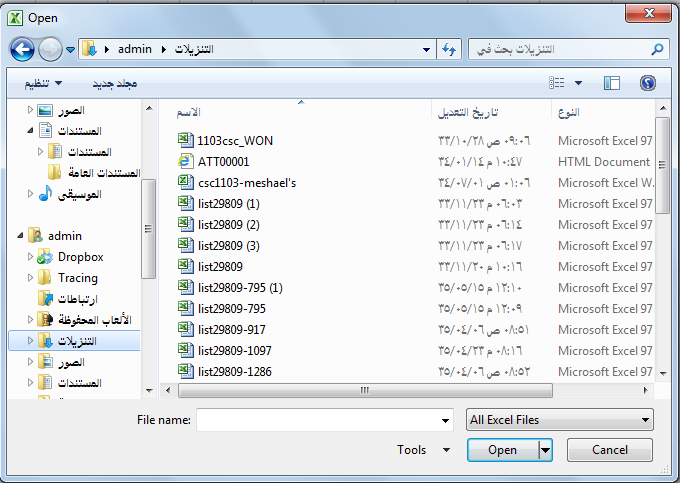 اسم الملف
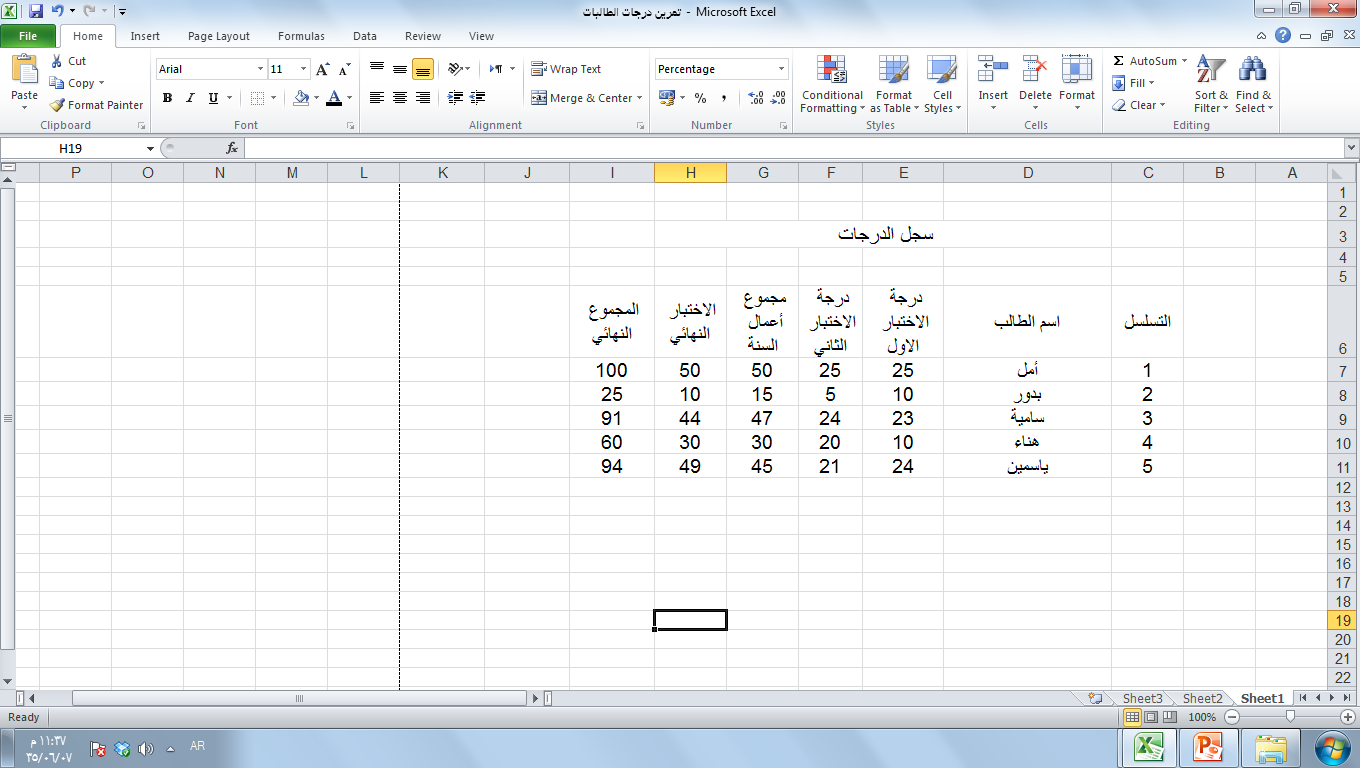 تعبئة الخلايا
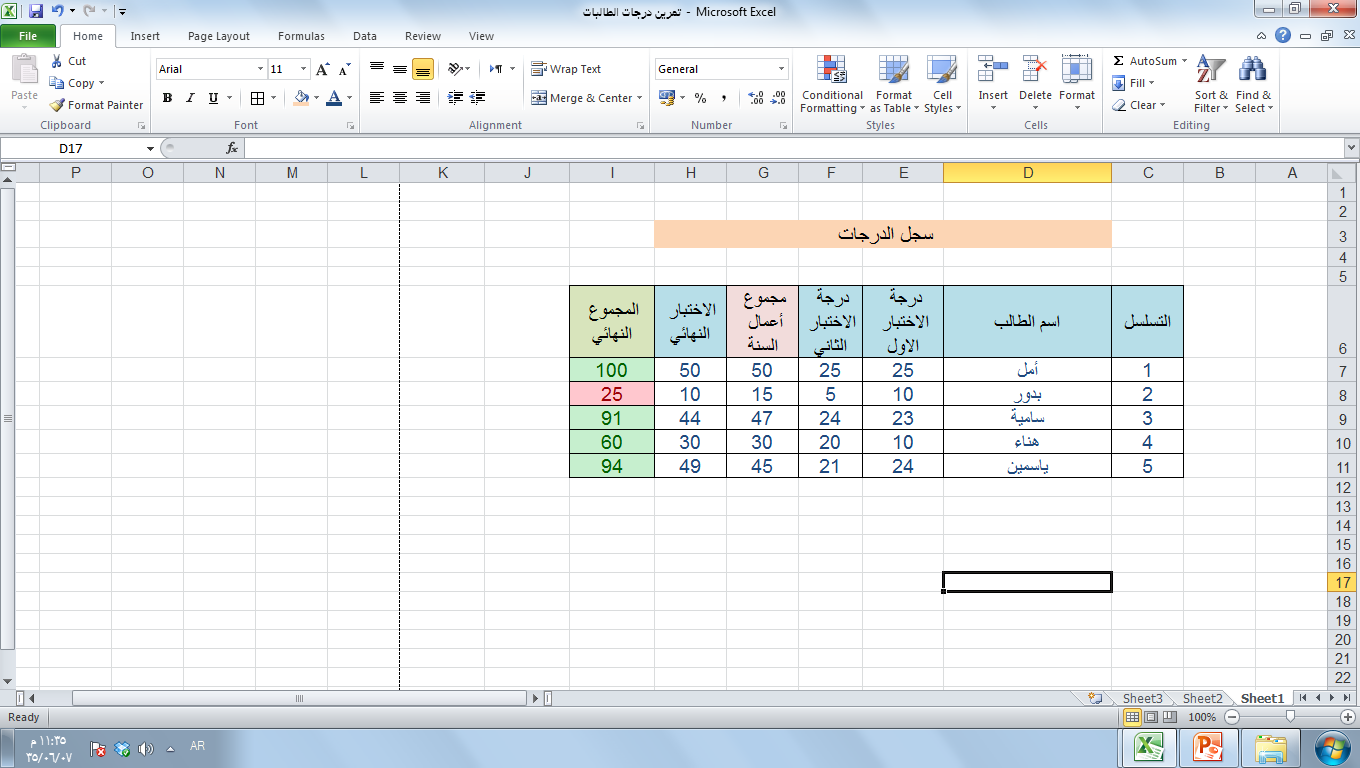 تنسيق الخلايا
الصيغ الرياضية
لكتابة  الصيغة لابد أن  تبدأ بإشارة المساواة متبوعة بعناوين الخلايا المراد عمل حسابات عليها و المعاملات الحسابية المرغوبة ثم زر الادخال Enter ليتم عرض النتيجة في الخلية النشطة .

A1*B2+C3=  

الترتيب مهم في الصيغ الرياضية حيث أن عملية الضرب والقسمة تتم قبل الجمع والطرح .
يمكن تعديل الصيغة بالنقر المزدوج على الخلية أو من شريط المعادلة .
العوامل الحسابية
المخططات البيانية (Chart ) : 
  هي تمثيل للبيانات التي تشتمل عليها ورقة العمل برسوم وأشكال بيانية مختلفة .
      منها على سبيل المثال :
التمثيل البياني بالأعمدة (Column).
الأشكال الدائرية (Pie).
الخطي (Line).
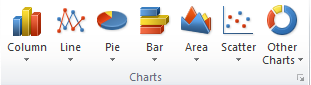 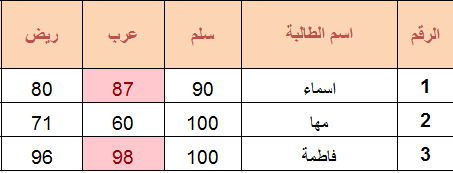 تمثيل جدول البيانات بمخطط بياني عمودي
الصيغ
عبارة عن صيغ رياضية معرفه مسبقأ من قبل برنامج Excel .
الفرق بين الصيغة المكتوبة والصيغة الجاهزة في المكتبة:
مكتوبة  :      = A1+A2+A3
جاهزة  :     SUM(A1:A3)
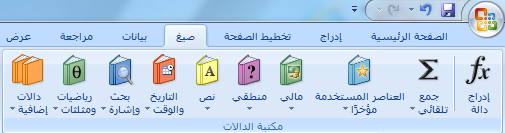 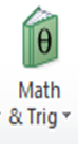 أمثلة لدوال الرياضية
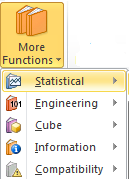 أمثلة لدوال إحصائية
أمثلة لدوال التاريخ والوقت
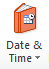 أمثلة لدوال نصية
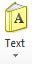 أخطاء الصيغ